Circles & Sectors
Circles & Sectors
May 2017 
1H Q6
SAM 
1H Q18
Nov 2017 
2H Q1
SAM 
2H Q12
Nov 2017 
3H Q8
Practice 
1H Q7
May 2018 
1H Q8
Practice 
3H Q7
Nov 2018 
2H Q12
Nov 2018 
3H Q13
Sectors
SAM 1H Q18
Circles & Sectors
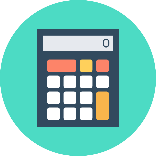 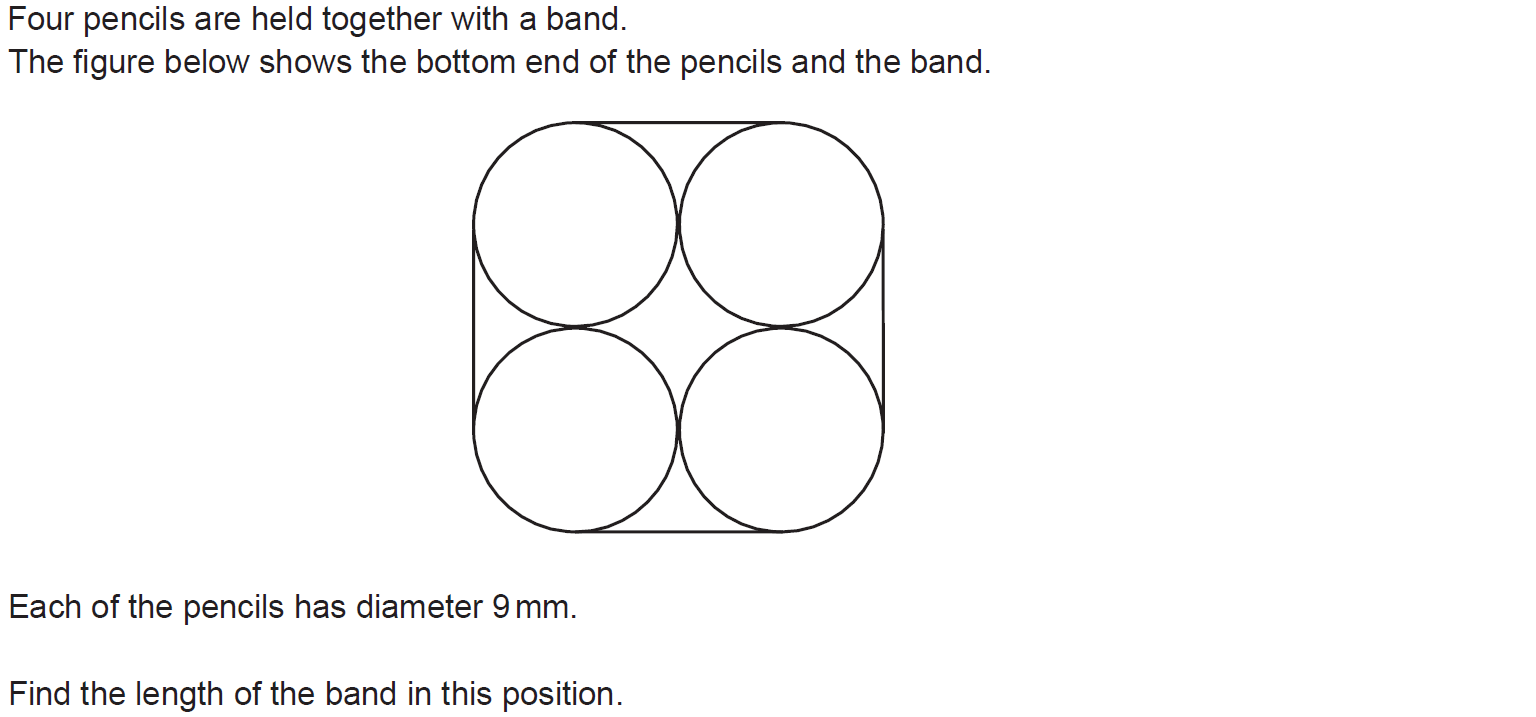 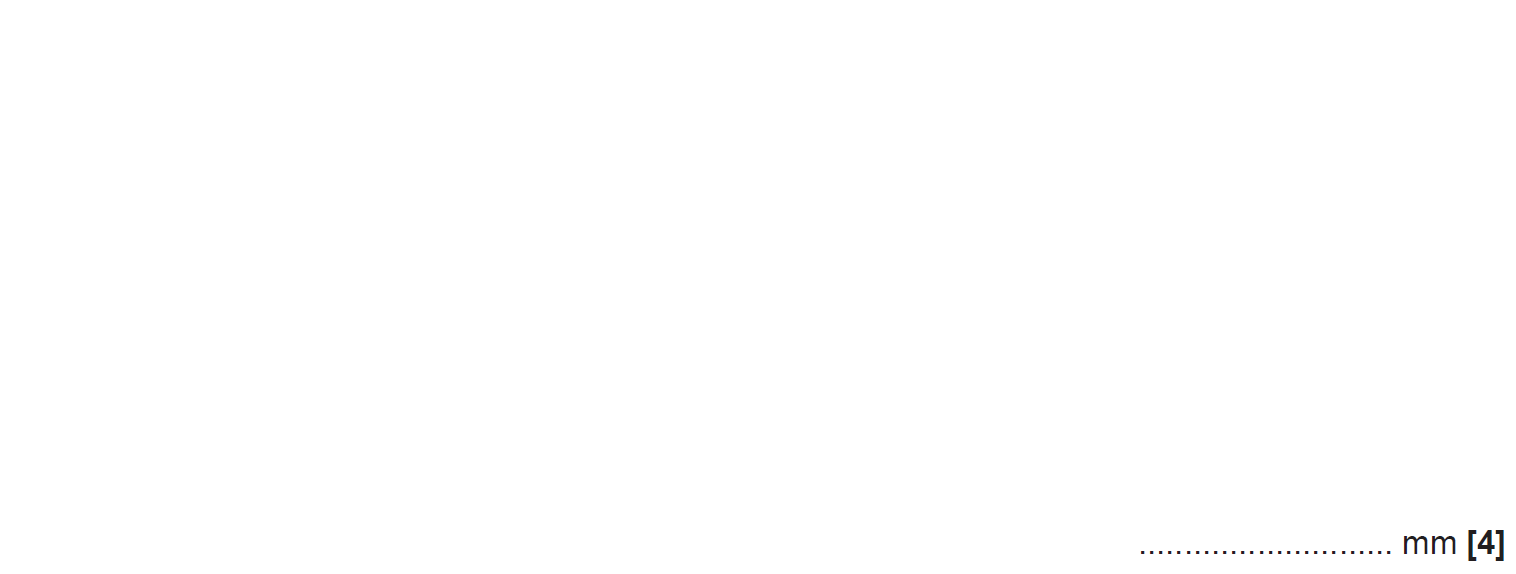 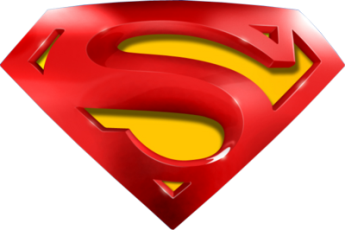 SAM 1H Q18
Circles & Sectors
A
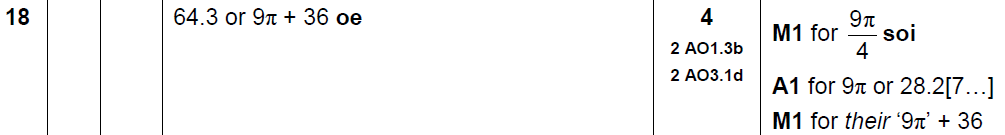 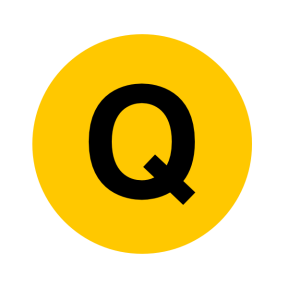 SAM 2H Q12
Circles & Sectors
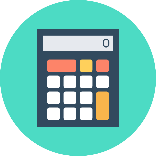 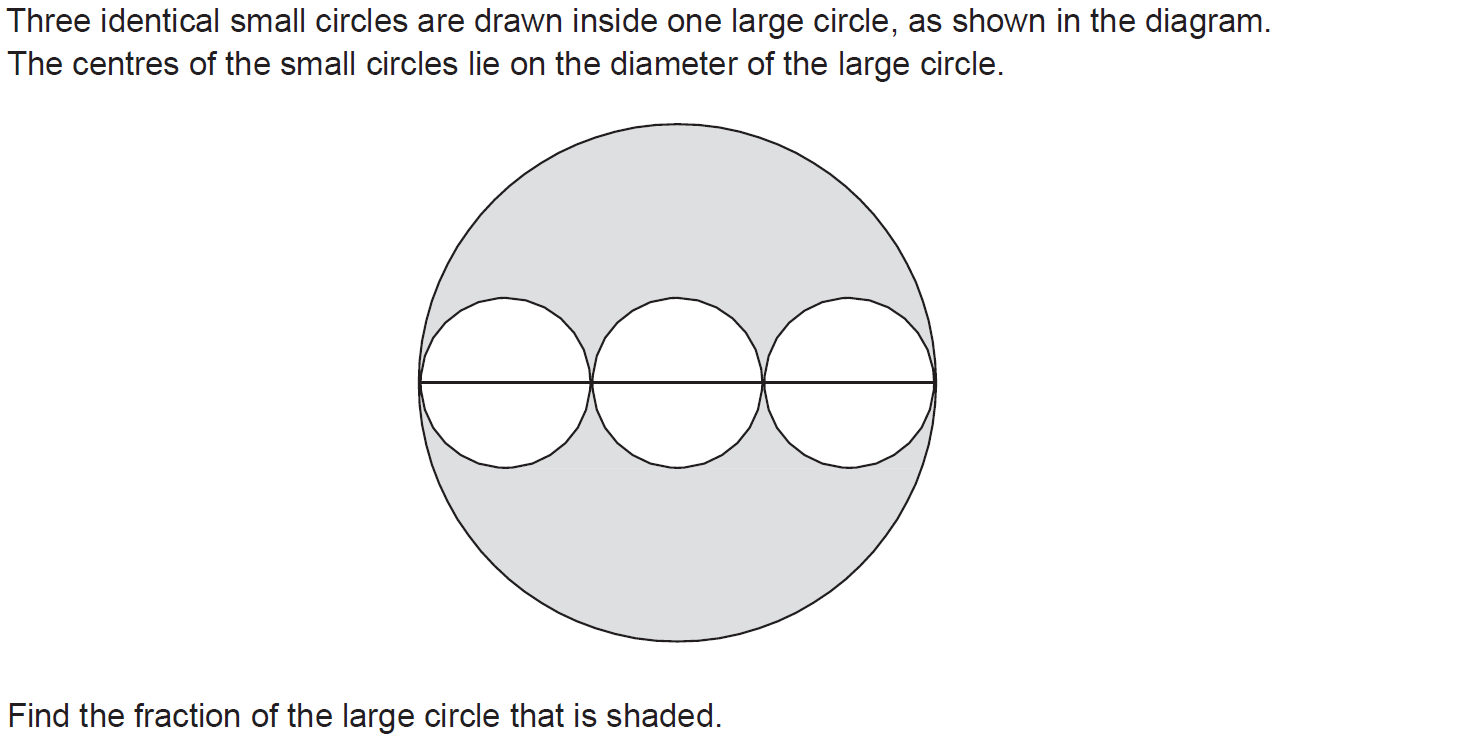 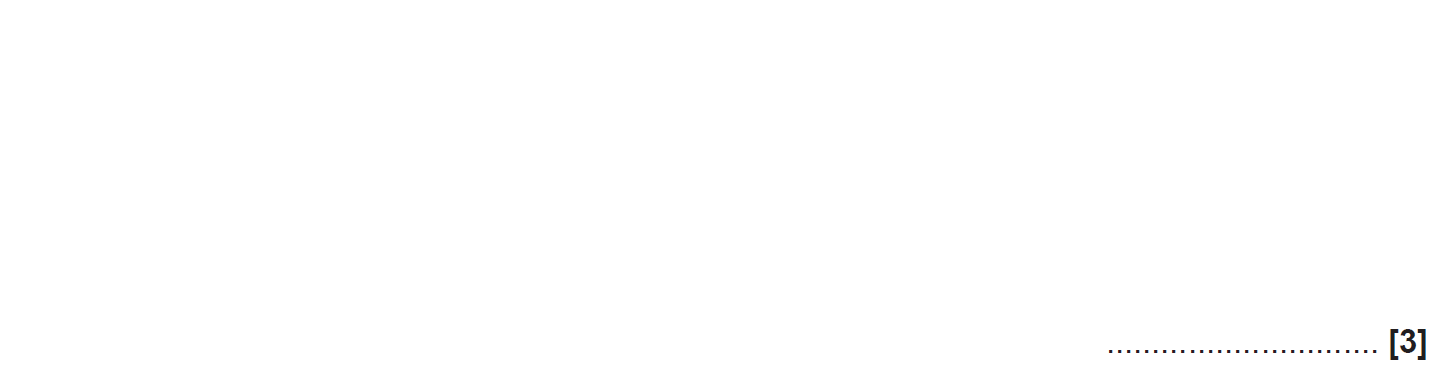 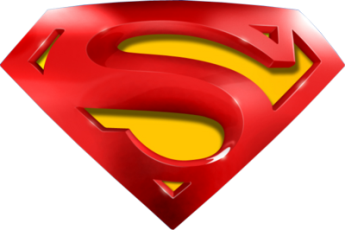 SAM 2H Q12
Circles & Sectors
A
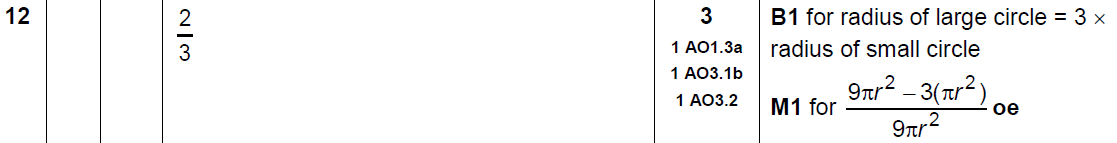 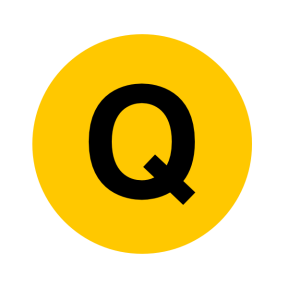 Practice 1H Q7
Circles & Sectors
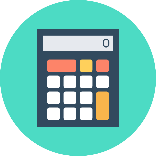 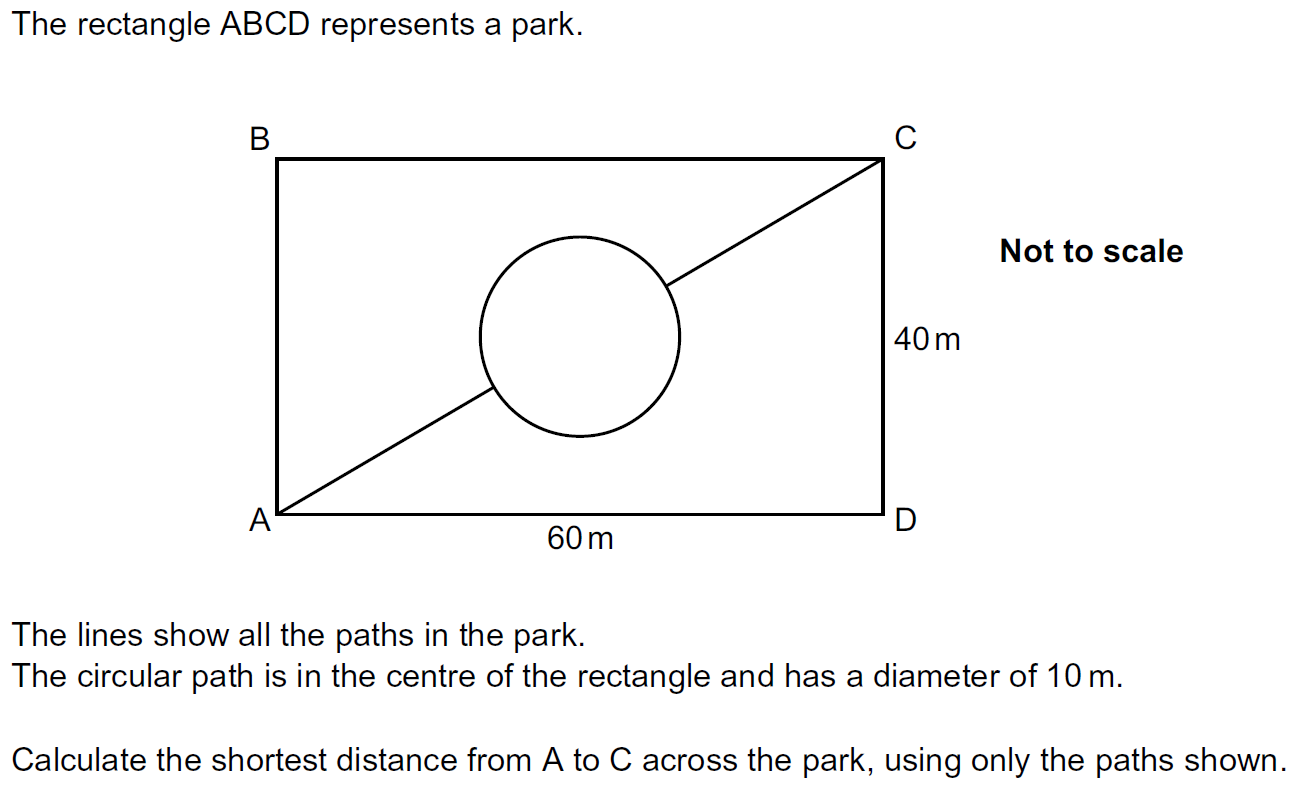 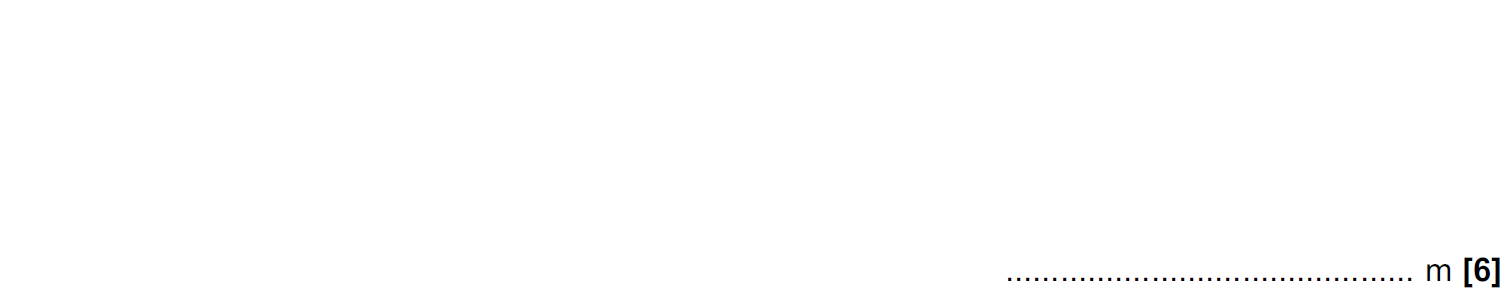 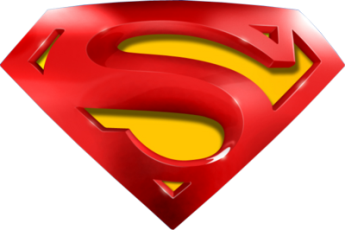 Practice 1H Q7
Circles & Sectors
A
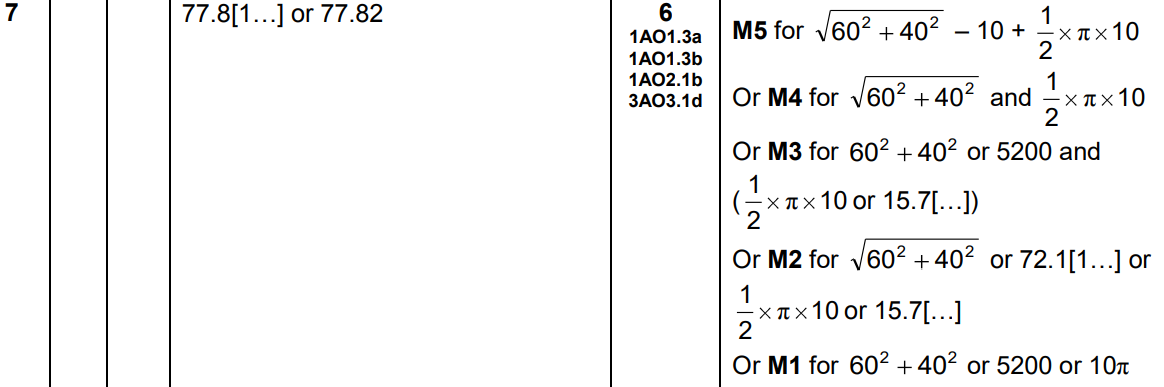 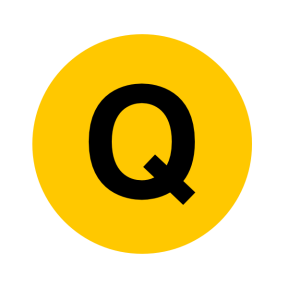 Practice 3H Q7
Circles & Sectors
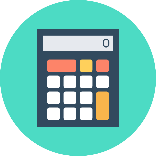 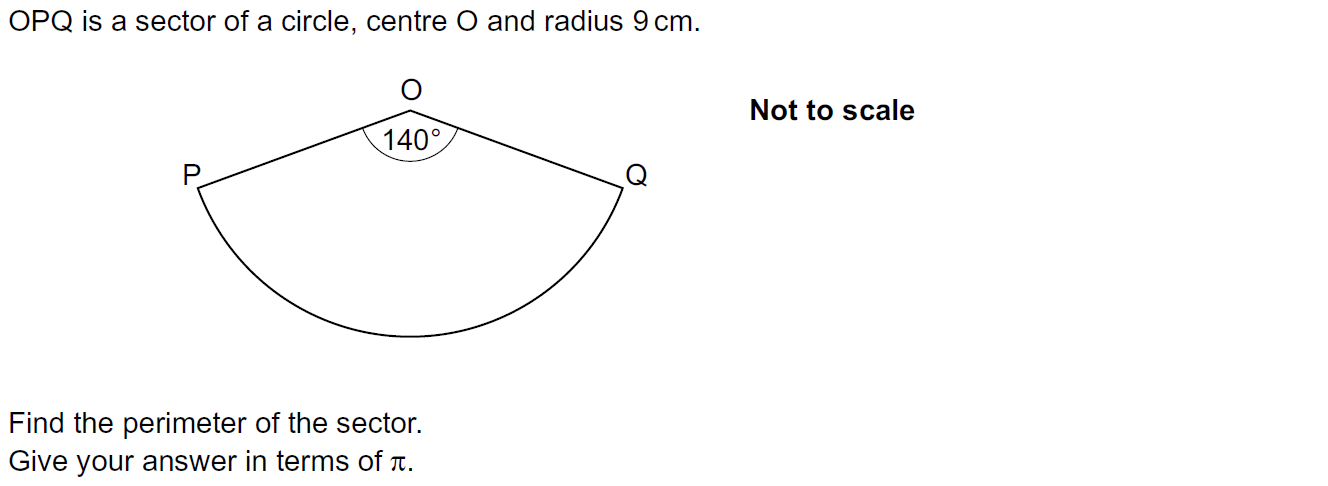 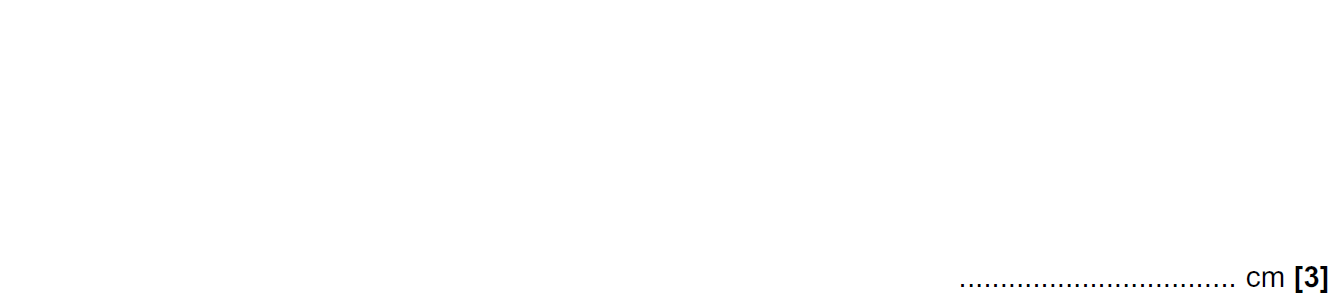 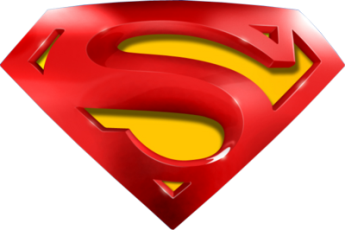 Practice 3H Q7
Circles & Sectors
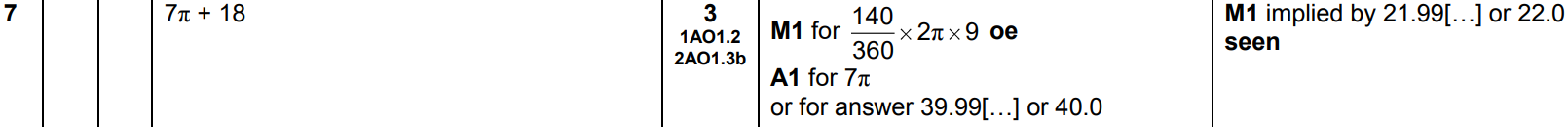 A
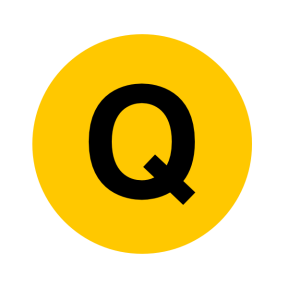 May 2017 1H Q6
Circles & Sectors
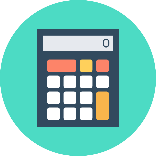 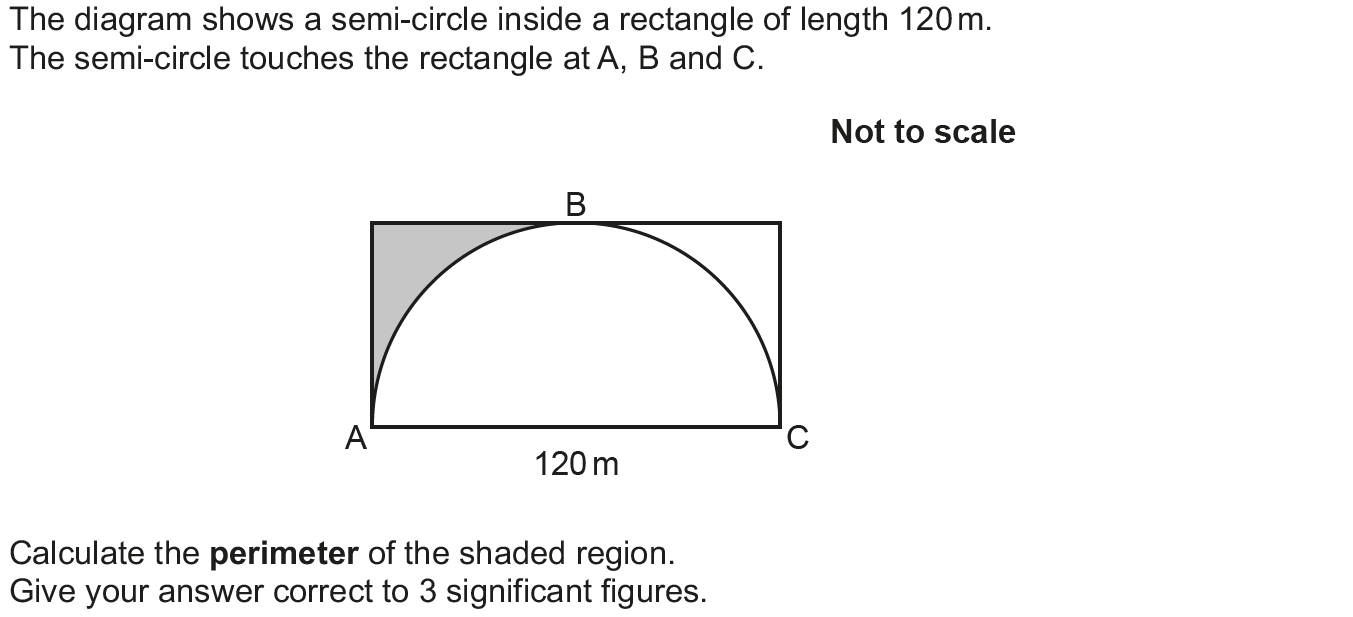 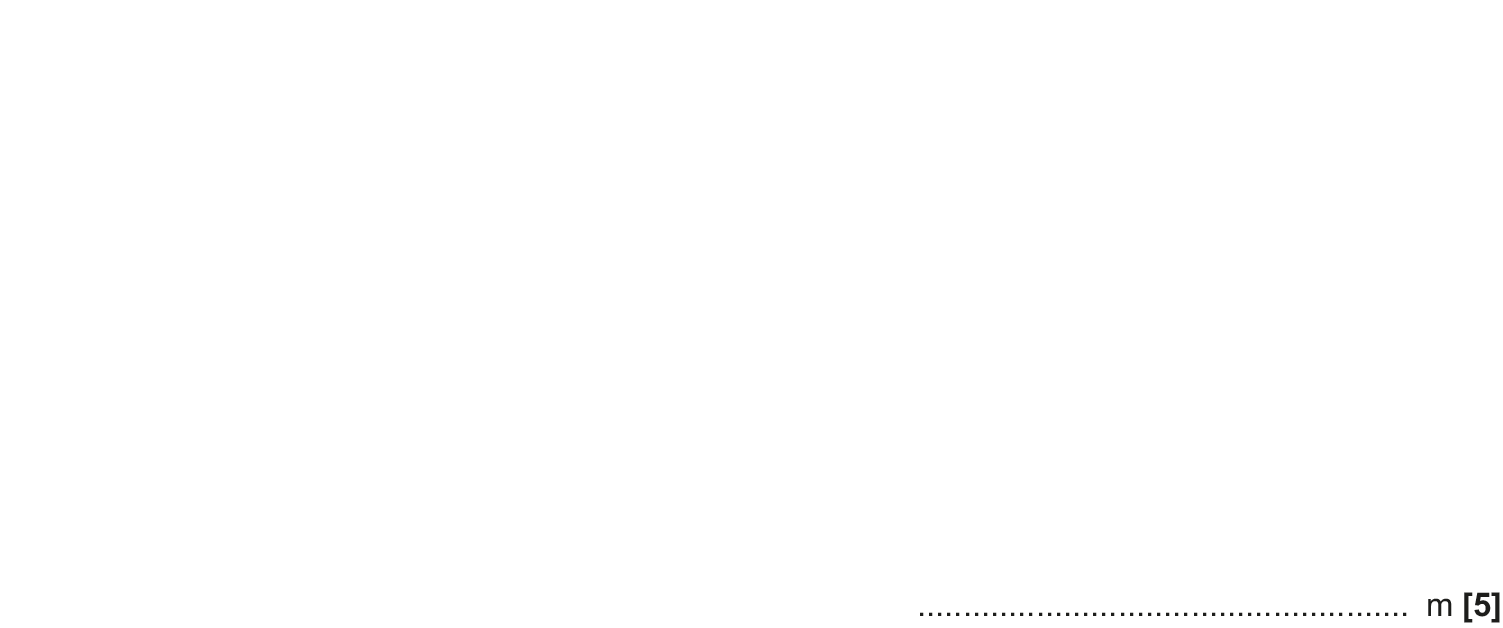 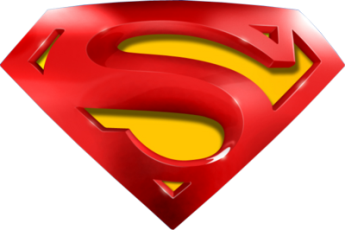 May 2017 1H Q6
Circles & Sectors
A
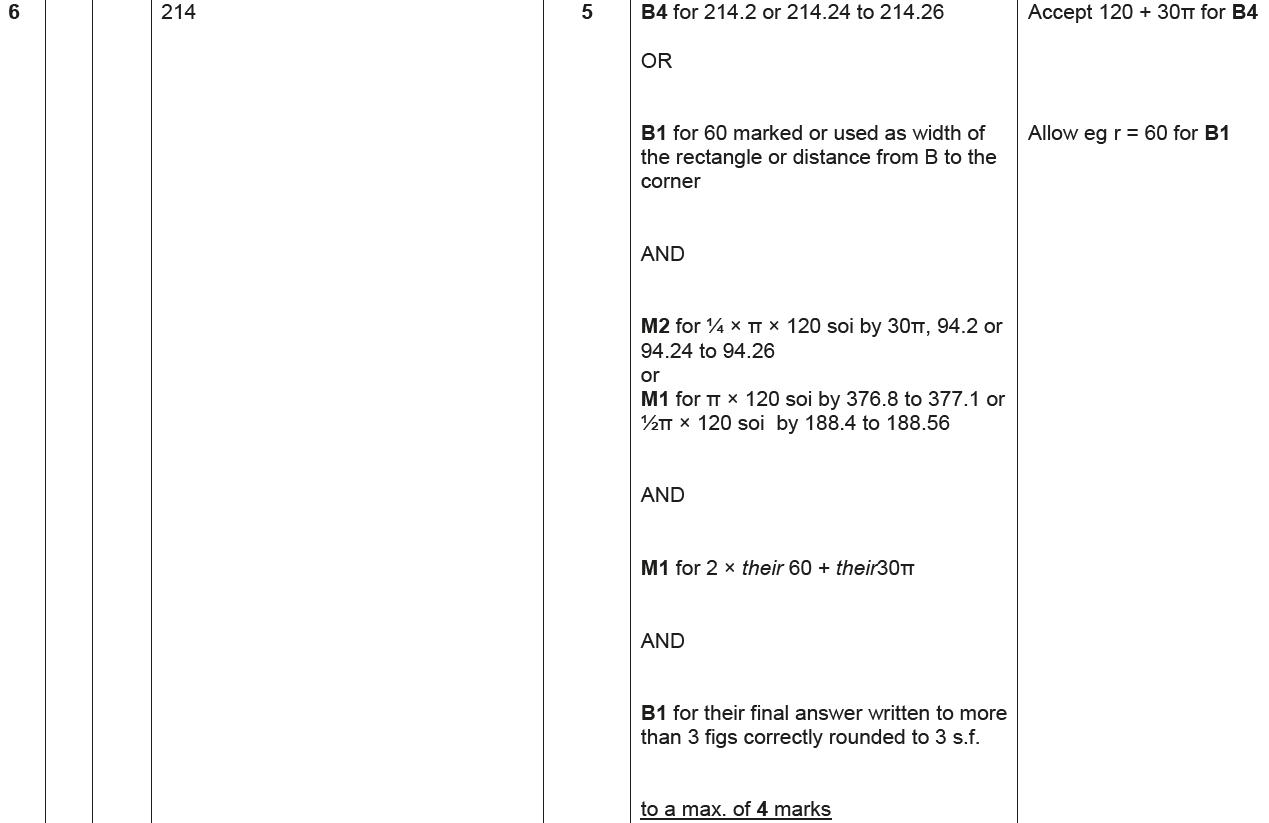 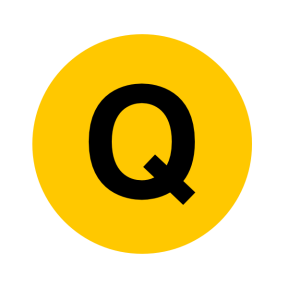 Nov 2017 2H Q1
Circles & Sectors
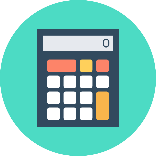 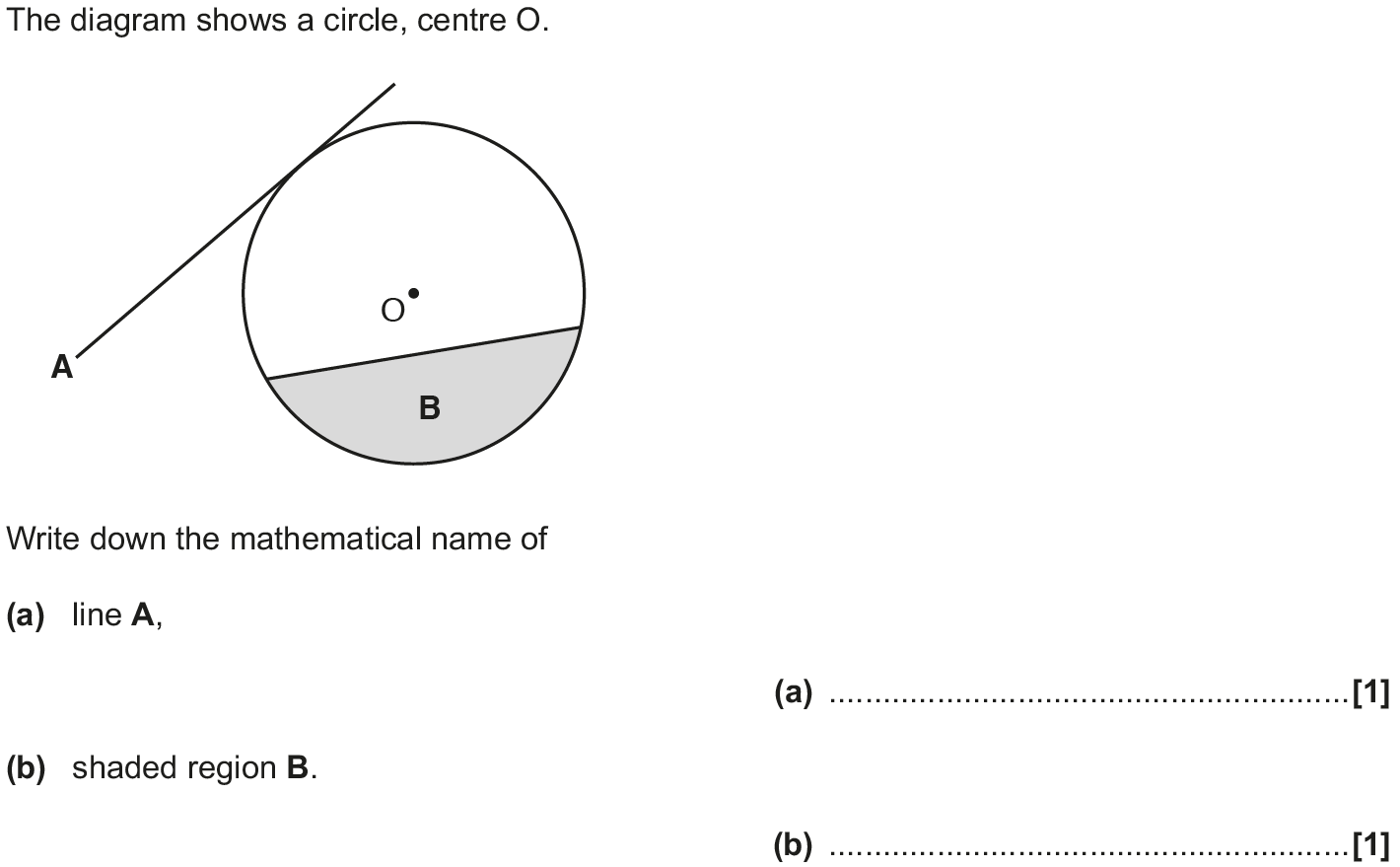 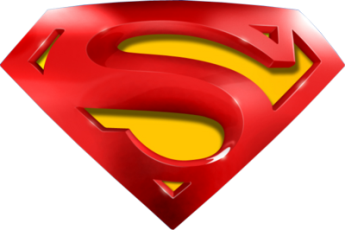 Nov 2017 2H Q1
Circles & Sectors
A
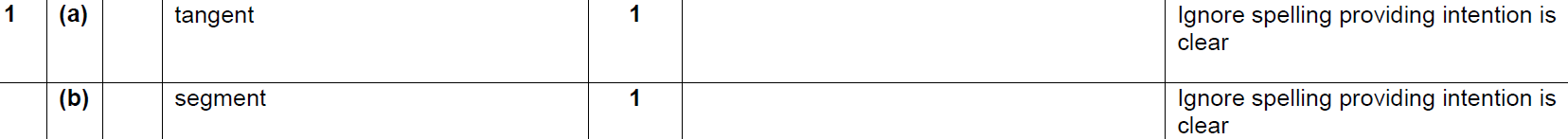 B
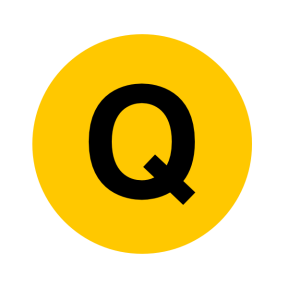 Nov 2017 3H Q8
Circles & Sectors
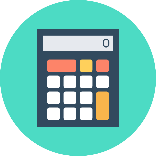 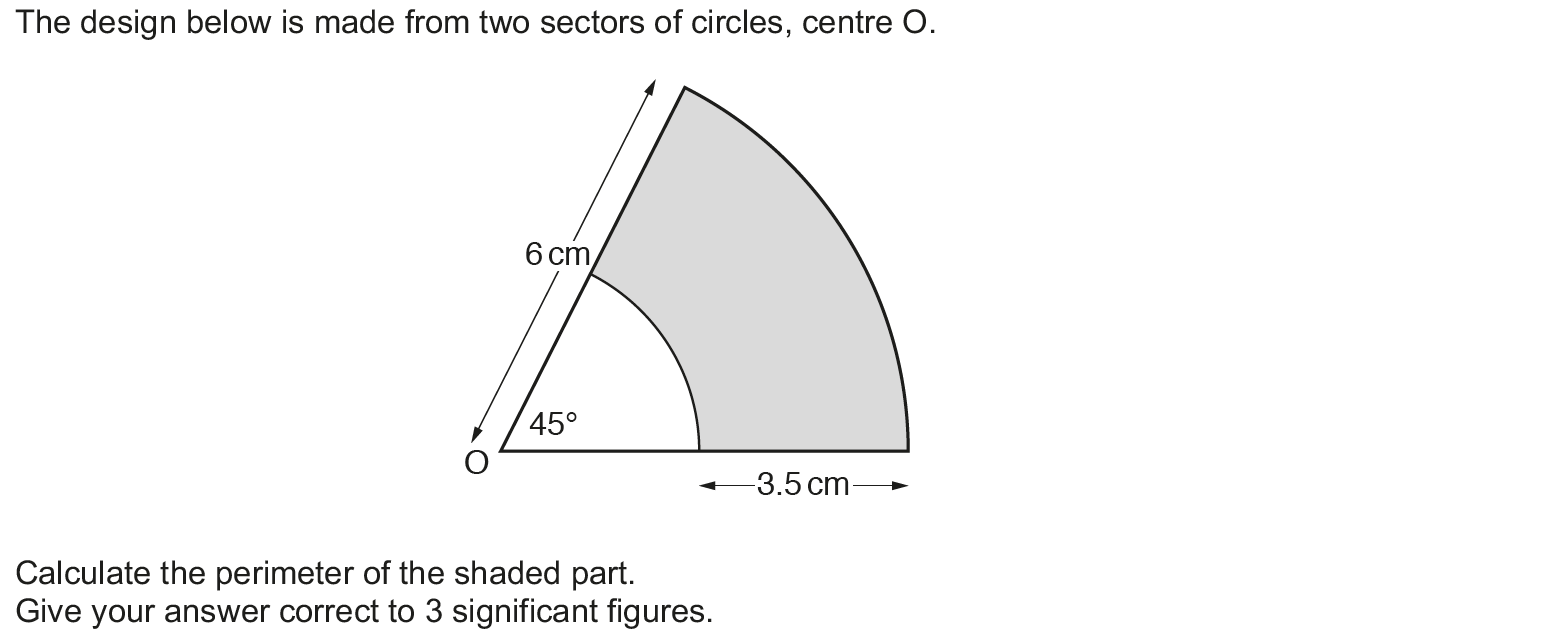 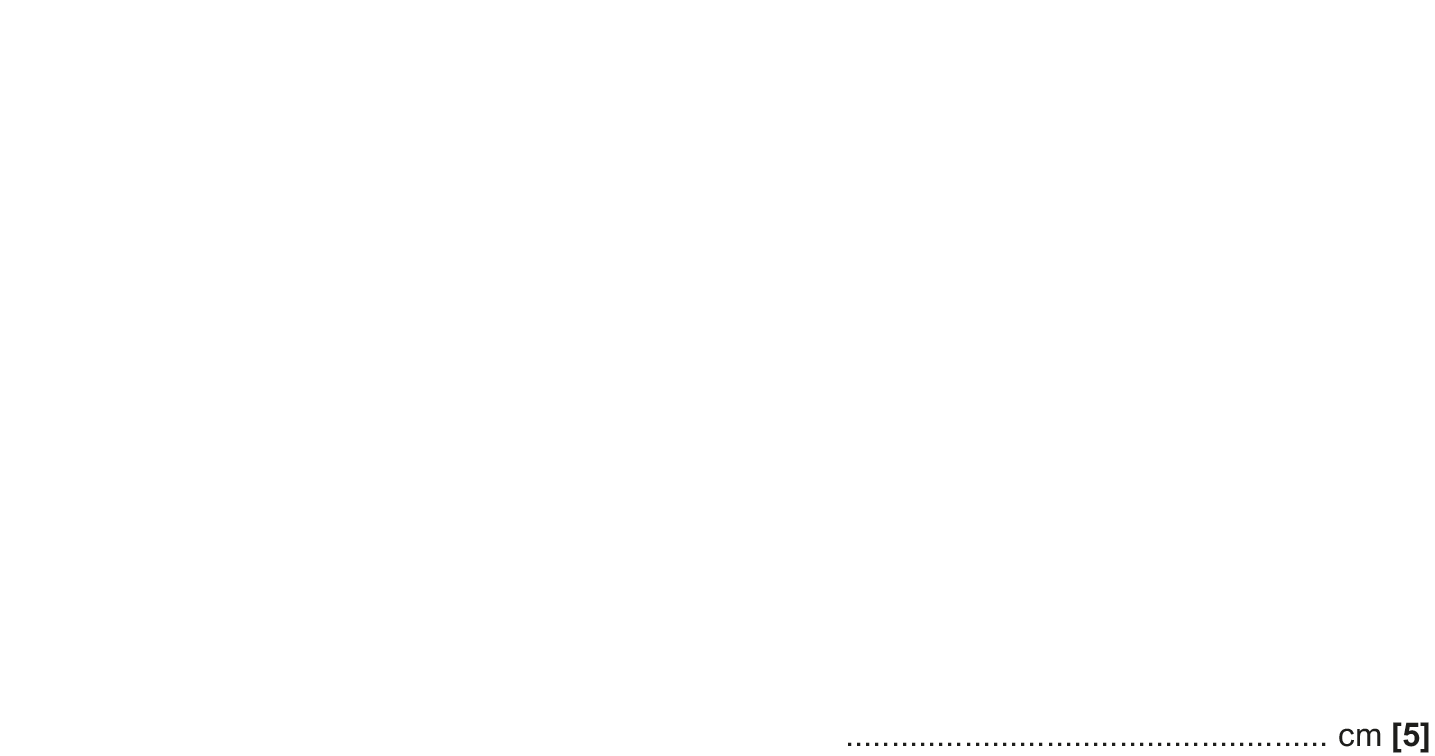 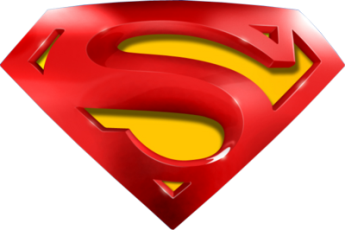 Nov 2017 3H Q8
Circles & Sectors
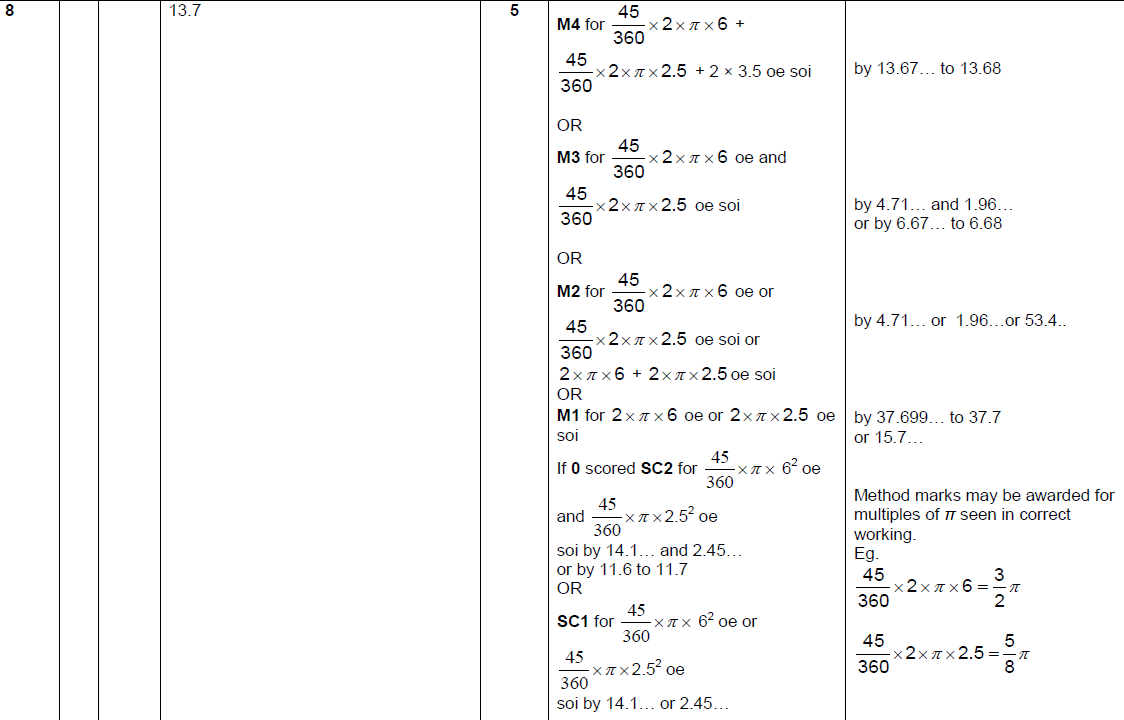 A
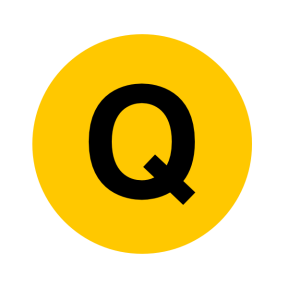 May 2018 1H Q8
Circles & Sectors
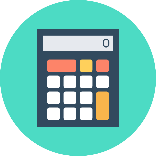 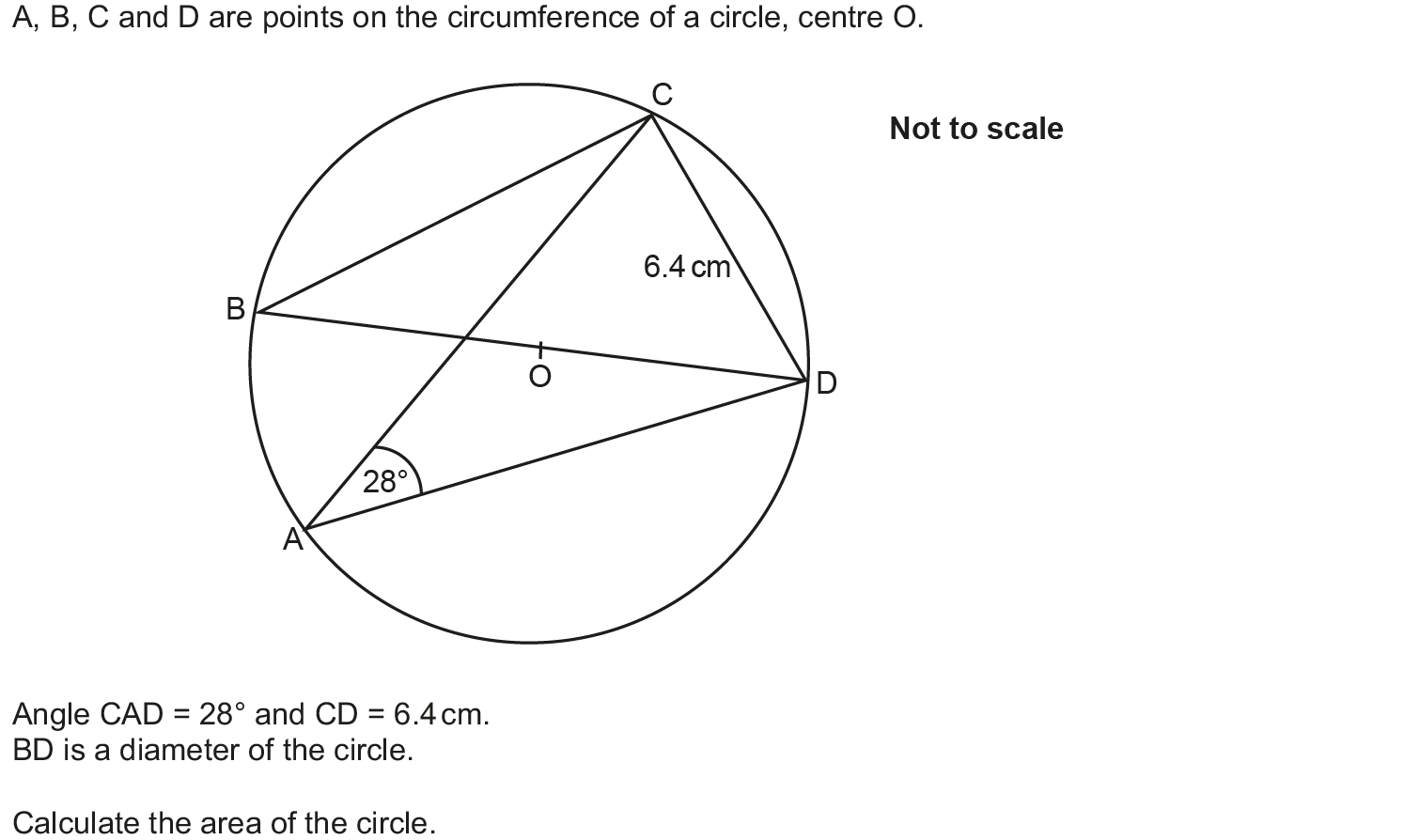 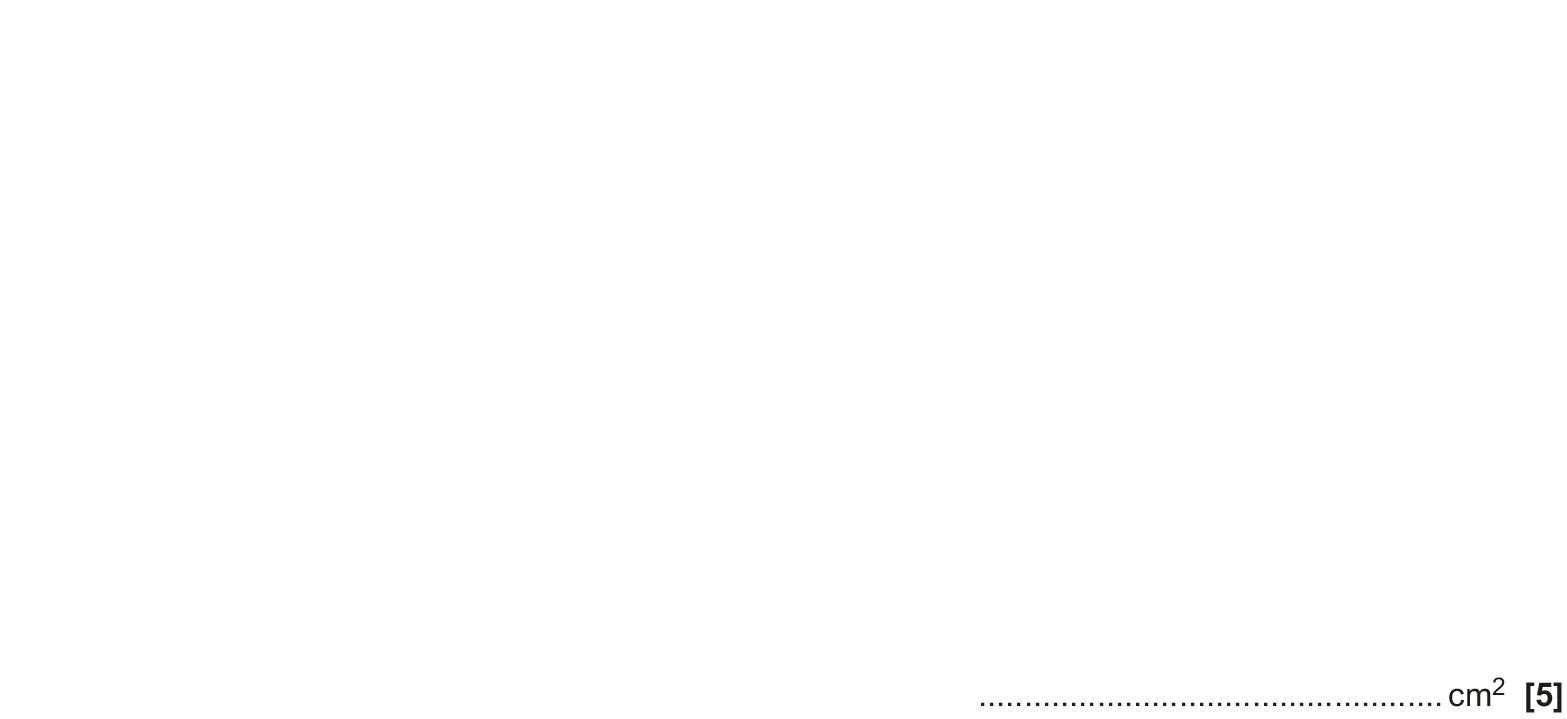 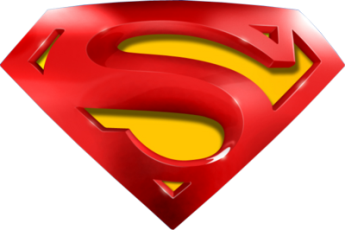 May 2018 1H Q8
Circles & Sectors
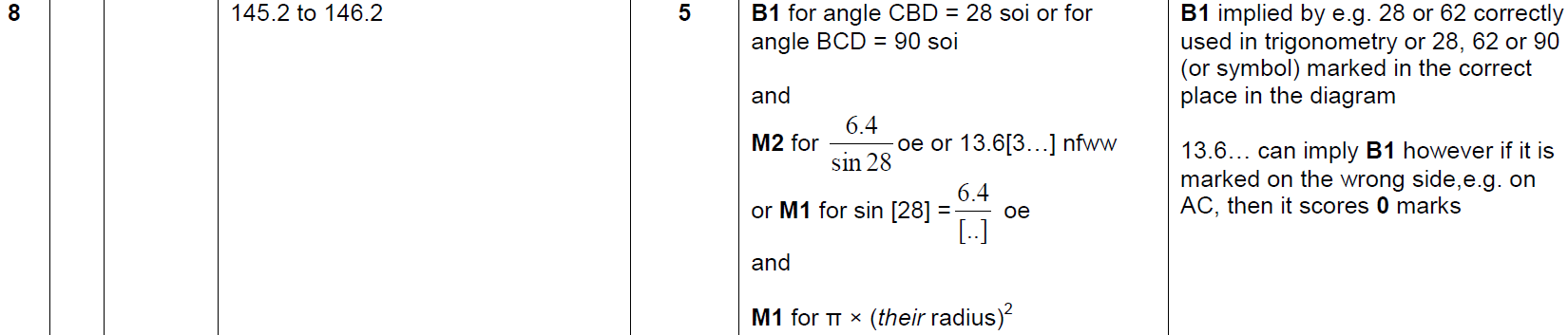 A
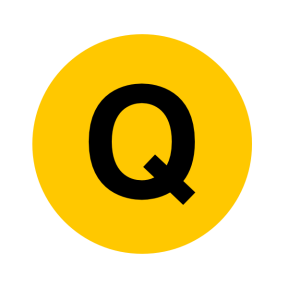 Nov 2018 2H Q12
Circles & Sectors
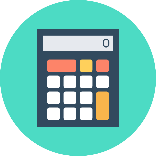 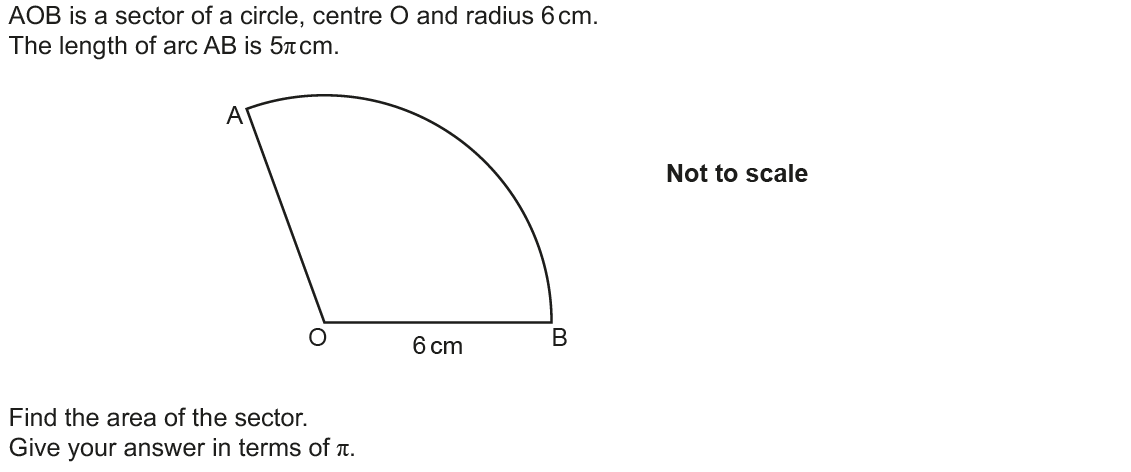 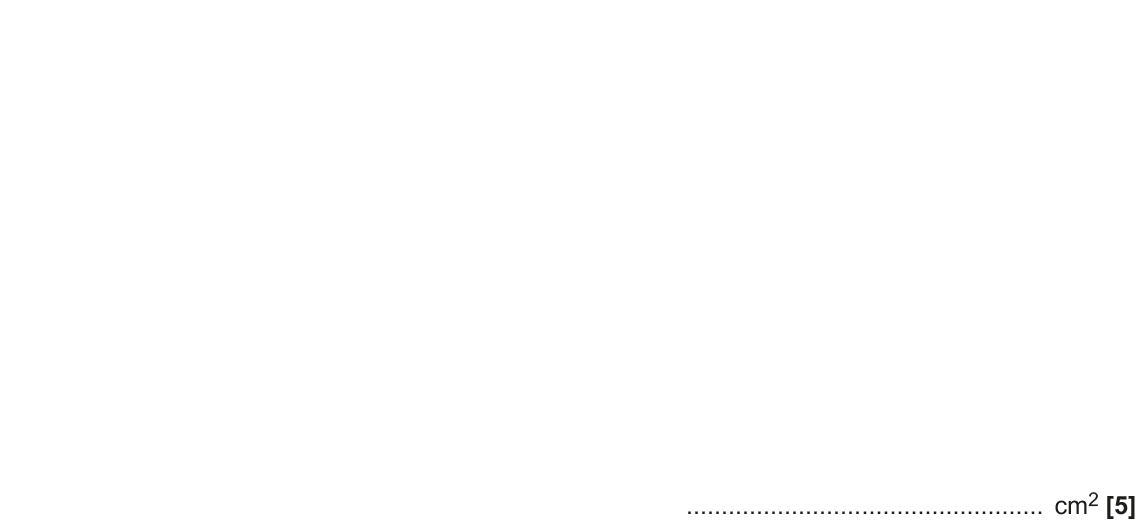 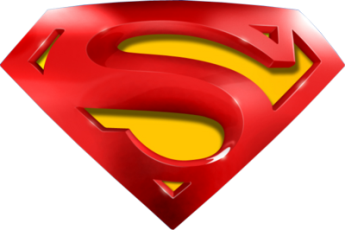 Nov 2018 2H Q12
Circles & Sectors
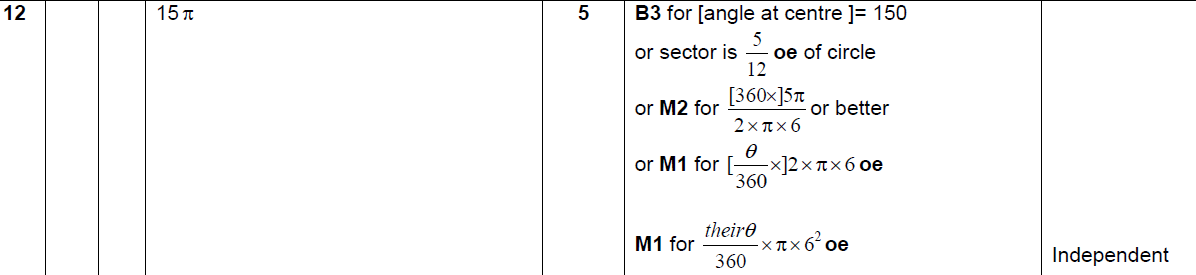 A
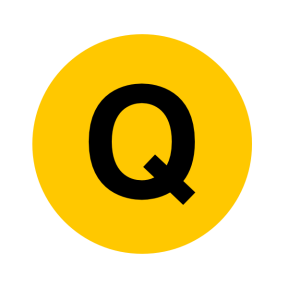 Nov 2018 3H Q13
Circles & Sectors
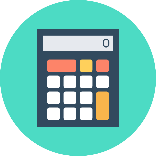 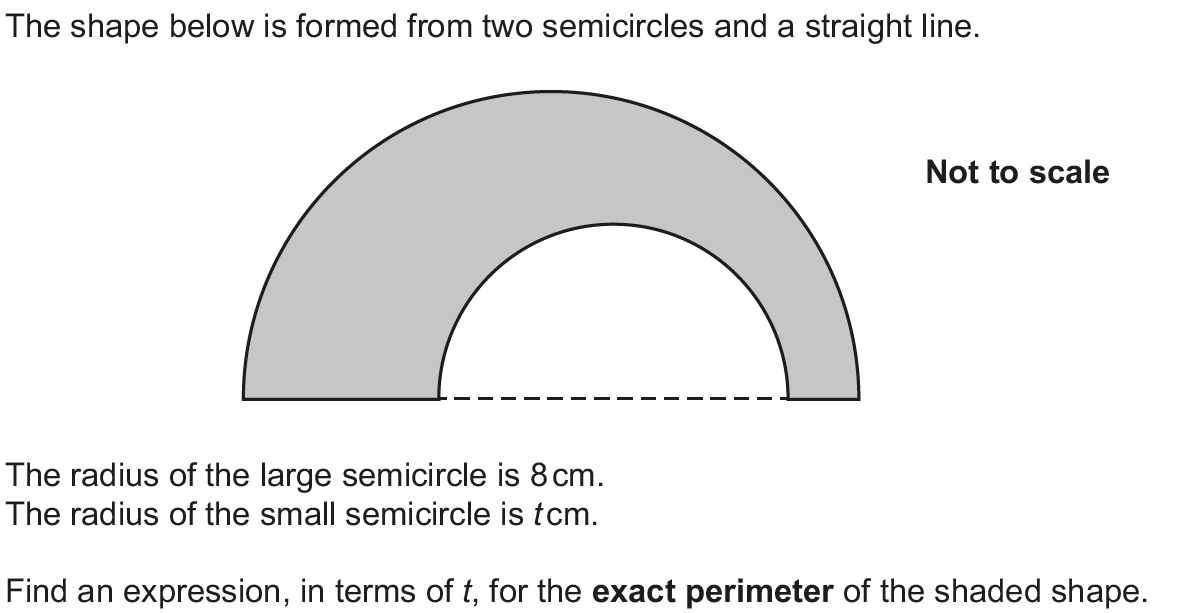 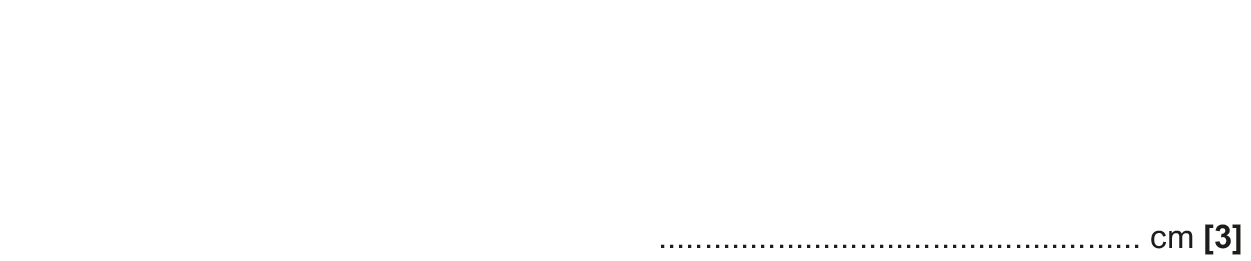 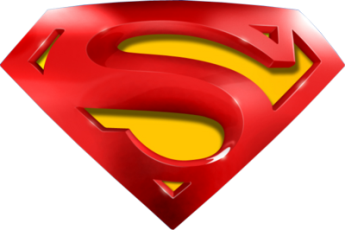 Nov 2018 3H Q13
Circles & Sectors
A
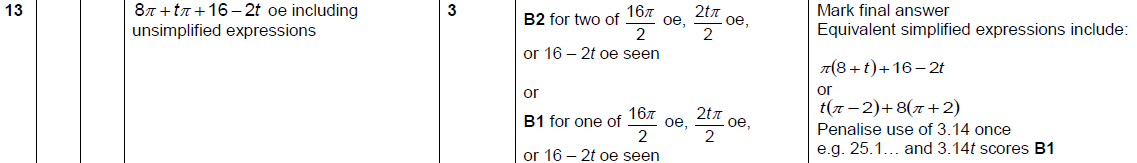 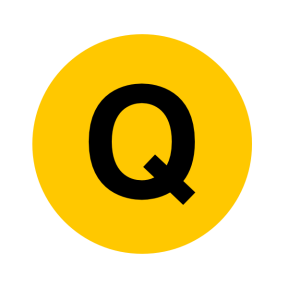